QUESTION
WORLD ASSOCIATION OF TECHNOLOGY TEACHERS
CONIC SECTIONS
V.Ryan © 2023
https://www.facebook.com/groups/254963448192823/	technologystudent.com © 2023
PLAN VIEW
HELPFUL LINK:
https://technologystudent.com/despro_3/conic1.html
A CIRCULAR CONE IS ‘INTERSECTED’ BY A CUTTING PLANE
(see the three diagrams below).
Complete the front, side and plan views of the cone, clearly showing the conic section.
Include the True Shape of the conic section
PLANE INTERSECTING WITH A CIRCULAR CONE
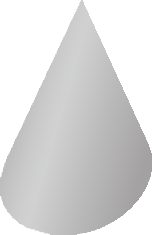 INTERSECTING PLANE
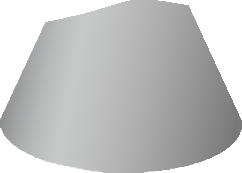 CIRCULAR CONE
HELPFUL LINK
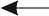 INTERSECTING PLANE


CIRCULAR CONE

CONIC SECTION
80mm
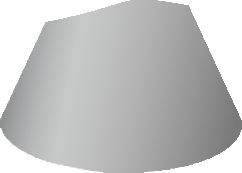 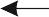 35
o
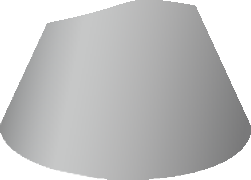 FRONT VIEW
SIDE VIEW
80mm